Principios de Programación de PLCs
Lenguaje de Escalera
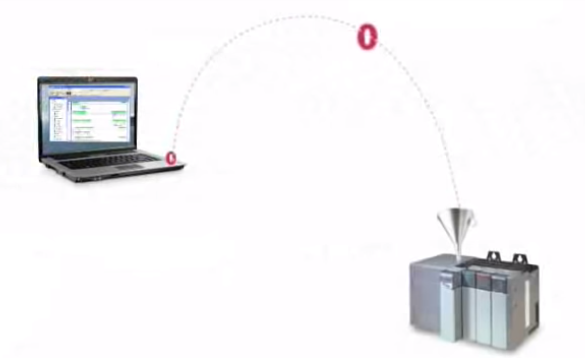 Lenguaje de Escalera
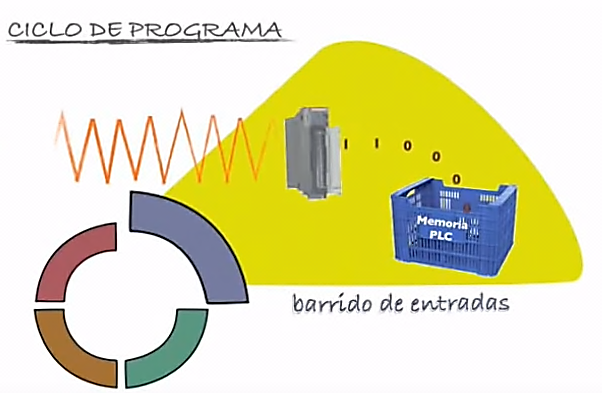 Lenguaje de Escalera
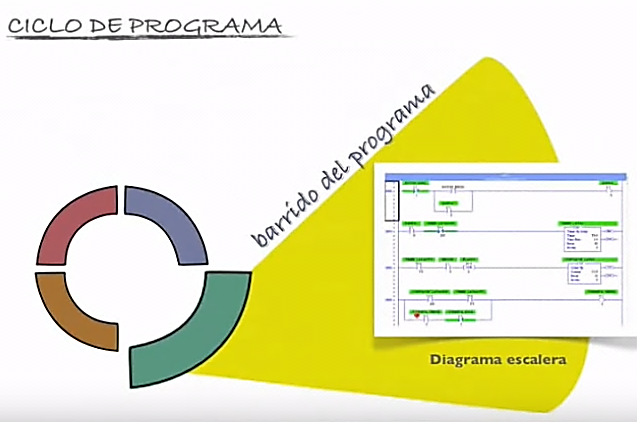 Lenguaje de Escalera
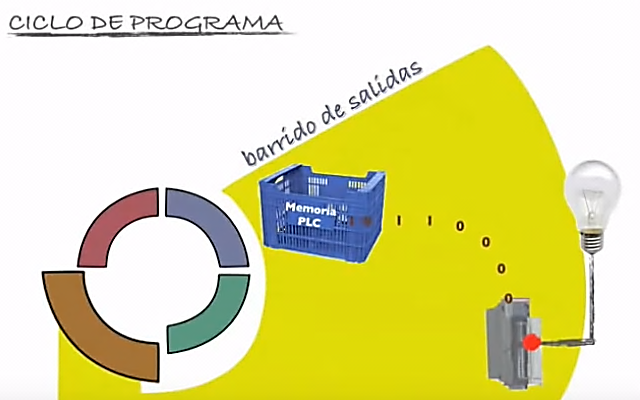 Lenguaje de Escalera
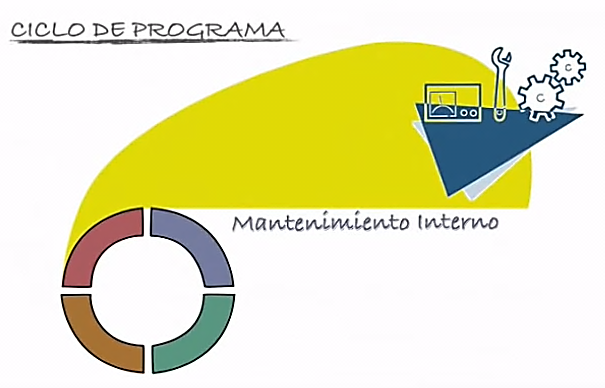 Lenguaje de Escalera
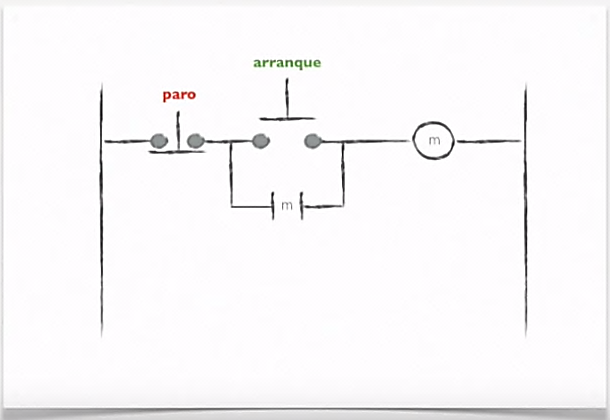 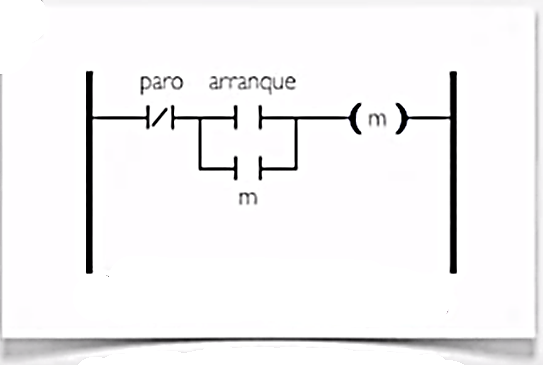 Diagrama Eléctrico
Diagrama de Escalera
Lenguaje de Escalera
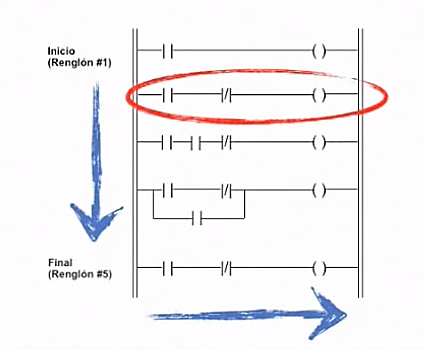 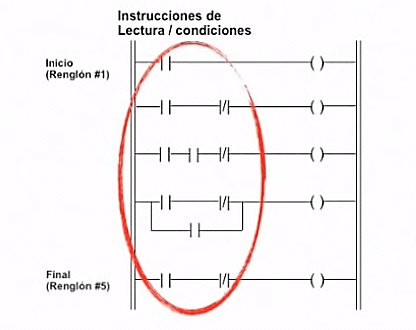 Si >10 and <20
Condición AND
Lenguaje de Escalera
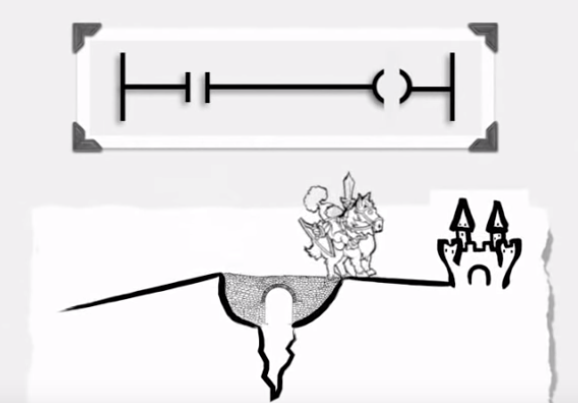 Lenguaje de Escalera
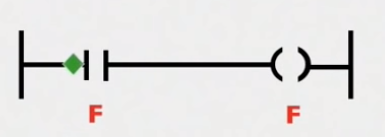 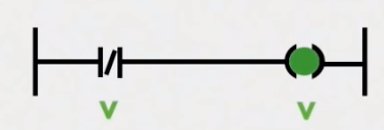 Lenguaje de Escalera
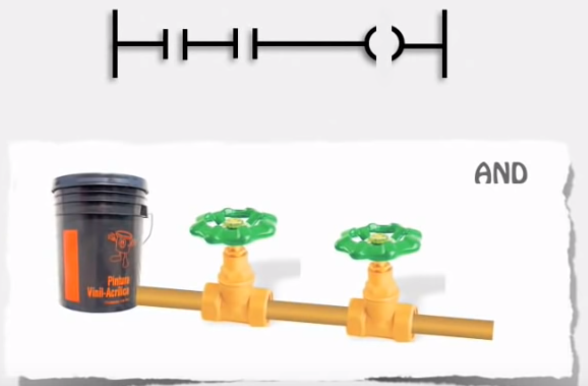 Lenguaje de Escalera
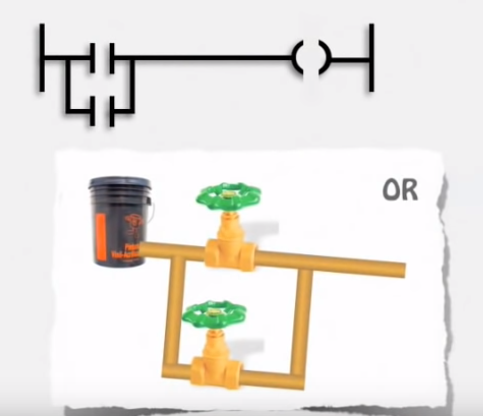 Lenguaje de Escalera
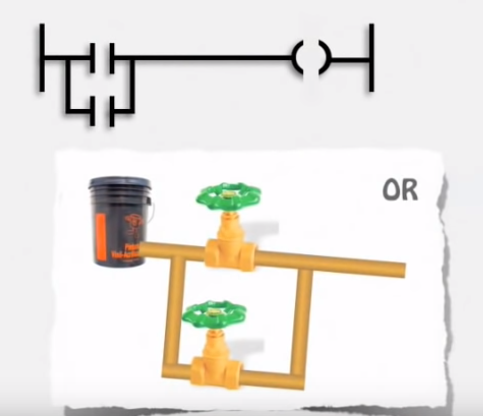 Lenguaje de Escalera
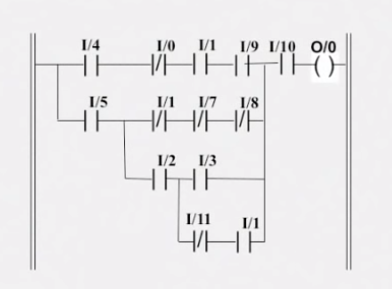 [Speaker Notes: Los programas son más fáciles de entender, pueden ser leídos de forma secuencial para entender la lógica.

La estructura de los programas es clara, puesto que las instrucciones están más ligadas o relacionadas entre sí.

Reducción del esfuerzo en las pruebas y depuración. El seguimiento de los errores del programa se facilita debido a su estructura más sencilla y comprensible, por lo que los errores se pueden detectar y corregir más fácilmente.

Reducción de los costos de mantenimiento. Análogamente a la depuración, durante la fase de mantenimiento, modificar o extender los programas resulta más fácil.

Los bloques de código son casi auto-explicativos, lo que reduce y facilita la documentación.]
Lenguaje de Escalera
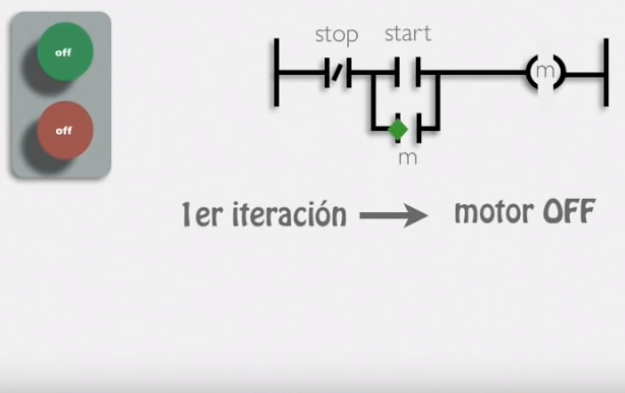 [Speaker Notes: Los programas son más fáciles de entender, pueden ser leídos de forma secuencial para entender la lógica.

La estructura de los programas es clara, puesto que las instrucciones están más ligadas o relacionadas entre sí.

Reducción del esfuerzo en las pruebas y depuración. El seguimiento de los errores del programa se facilita debido a su estructura más sencilla y comprensible, por lo que los errores se pueden detectar y corregir más fácilmente.

Reducción de los costos de mantenimiento. Análogamente a la depuración, durante la fase de mantenimiento, modificar o extender los programas resulta más fácil.

Los bloques de código son casi auto-explicativos, lo que reduce y facilita la documentación.]
Lenguaje de Escalera
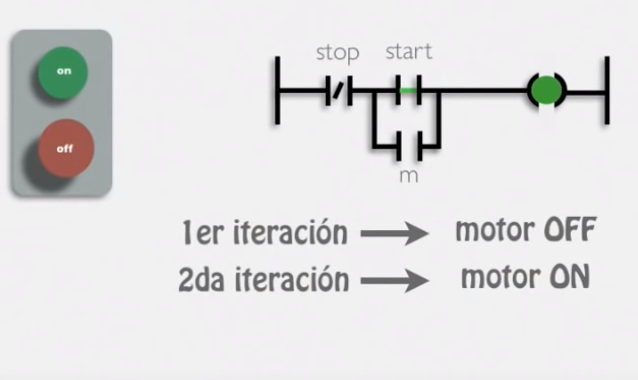 [Speaker Notes: Los programas son más fáciles de entender, pueden ser leídos de forma secuencial para entender la lógica.

La estructura de los programas es clara, puesto que las instrucciones están más ligadas o relacionadas entre sí.

Reducción del esfuerzo en las pruebas y depuración. El seguimiento de los errores del programa se facilita debido a su estructura más sencilla y comprensible, por lo que los errores se pueden detectar y corregir más fácilmente.

Reducción de los costos de mantenimiento. Análogamente a la depuración, durante la fase de mantenimiento, modificar o extender los programas resulta más fácil.

Los bloques de código son casi auto-explicativos, lo que reduce y facilita la documentación.]
Lenguaje de Escalera
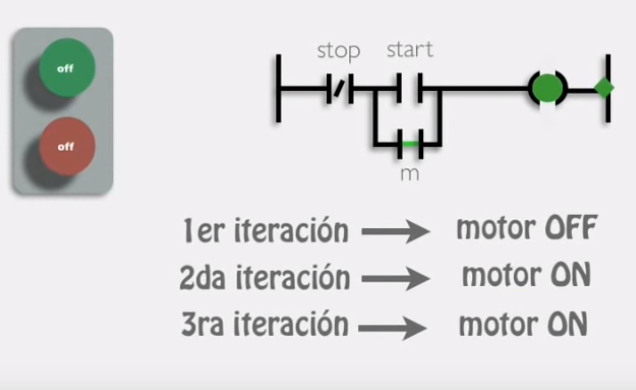 [Speaker Notes: Los programas son más fáciles de entender, pueden ser leídos de forma secuencial para entender la lógica.

La estructura de los programas es clara, puesto que las instrucciones están más ligadas o relacionadas entre sí.

Reducción del esfuerzo en las pruebas y depuración. El seguimiento de los errores del programa se facilita debido a su estructura más sencilla y comprensible, por lo que los errores se pueden detectar y corregir más fácilmente.

Reducción de los costos de mantenimiento. Análogamente a la depuración, durante la fase de mantenimiento, modificar o extender los programas resulta más fácil.

Los bloques de código son casi auto-explicativos, lo que reduce y facilita la documentación.]
Lenguaje de Escalera
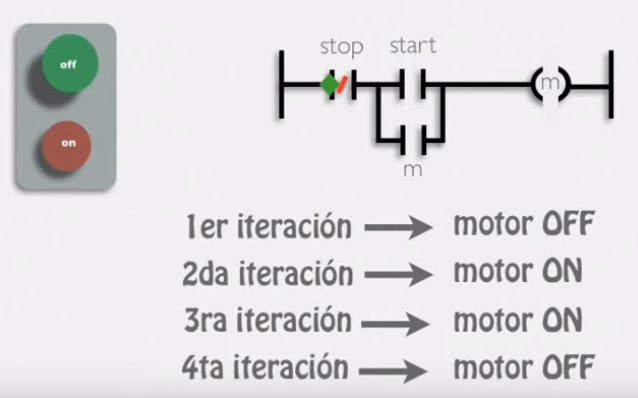 [Speaker Notes: Los programas son más fáciles de entender, pueden ser leídos de forma secuencial para entender la lógica.

La estructura de los programas es clara, puesto que las instrucciones están más ligadas o relacionadas entre sí.

Reducción del esfuerzo en las pruebas y depuración. El seguimiento de los errores del programa se facilita debido a su estructura más sencilla y comprensible, por lo que los errores se pueden detectar y corregir más fácilmente.

Reducción de los costos de mantenimiento. Análogamente a la depuración, durante la fase de mantenimiento, modificar o extender los programas resulta más fácil.

Los bloques de código son casi auto-explicativos, lo que reduce y facilita la documentación.]
i-TRiLOGI Educationalhttp://www.triplc.com/trilogi.htm
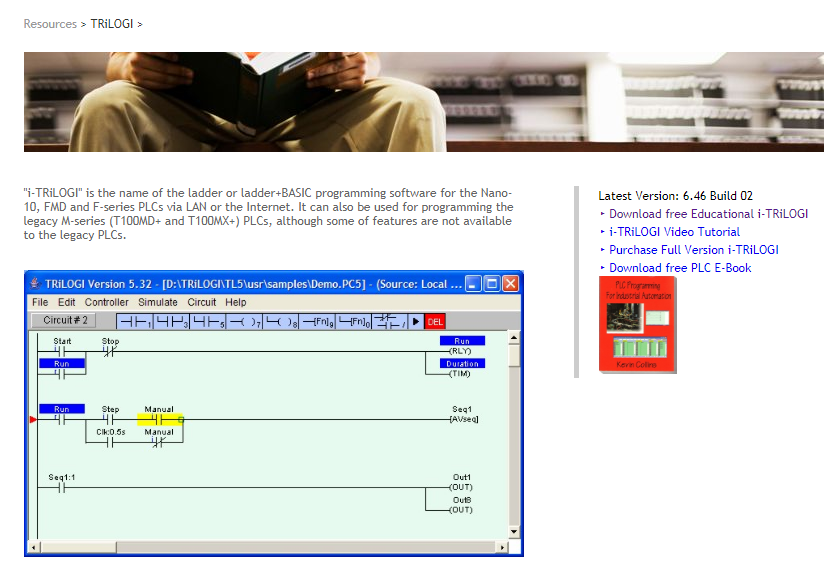 [Speaker Notes: Los programas son más fáciles de entender, pueden ser leídos de forma secuencial para entender la lógica.

La estructura de los programas es clara, puesto que las instrucciones están más ligadas o relacionadas entre sí.

Reducción del esfuerzo en las pruebas y depuración. El seguimiento de los errores del programa se facilita debido a su estructura más sencilla y comprensible, por lo que los errores se pueden detectar y corregir más fácilmente.

Reducción de los costos de mantenimiento. Análogamente a la depuración, durante la fase de mantenimiento, modificar o extender los programas resulta más fácil.

Los bloques de código son casi auto-explicativos, lo que reduce y facilita la documentación.]
Gracias